Il nuovo Piano triennale per l’Italia digitale: la strategia sulle infrastruttureAntonio Samaritani, Direttore generale AgIDRoma, 5 aprile 2016
1
Dalla strategia alla programmazione: i punti chiave
Crescita digitale
delinea la strategia di crescita digitale del Paese
disegna il modello di ICT per la PA per realizzare la strategia
Modello strategico dell’ICT per la PA
declina gli obiettivi da raggiungere secondo il modello
Piano triennale
stabilisce le azioni da compiere per realizzare gli obiettivi
Programmazione nazionale
2
La strategia
La strategia è descritta in due documentiMolti elementi di indirizzo infrastrutturale:- cyber security- riduzione del numero di data center- disaster recovery- business continuityMolti elementi che spingono verso un ammodernamento infrastrutturale:- piattaforme nazionali (ANPR, PagoPA, ecc)- Italia Login- separazione front end e back end
  AgiD ha definito il modello strategico dell’architettura ICT che consente di implementare la strategia in un quadro organico.
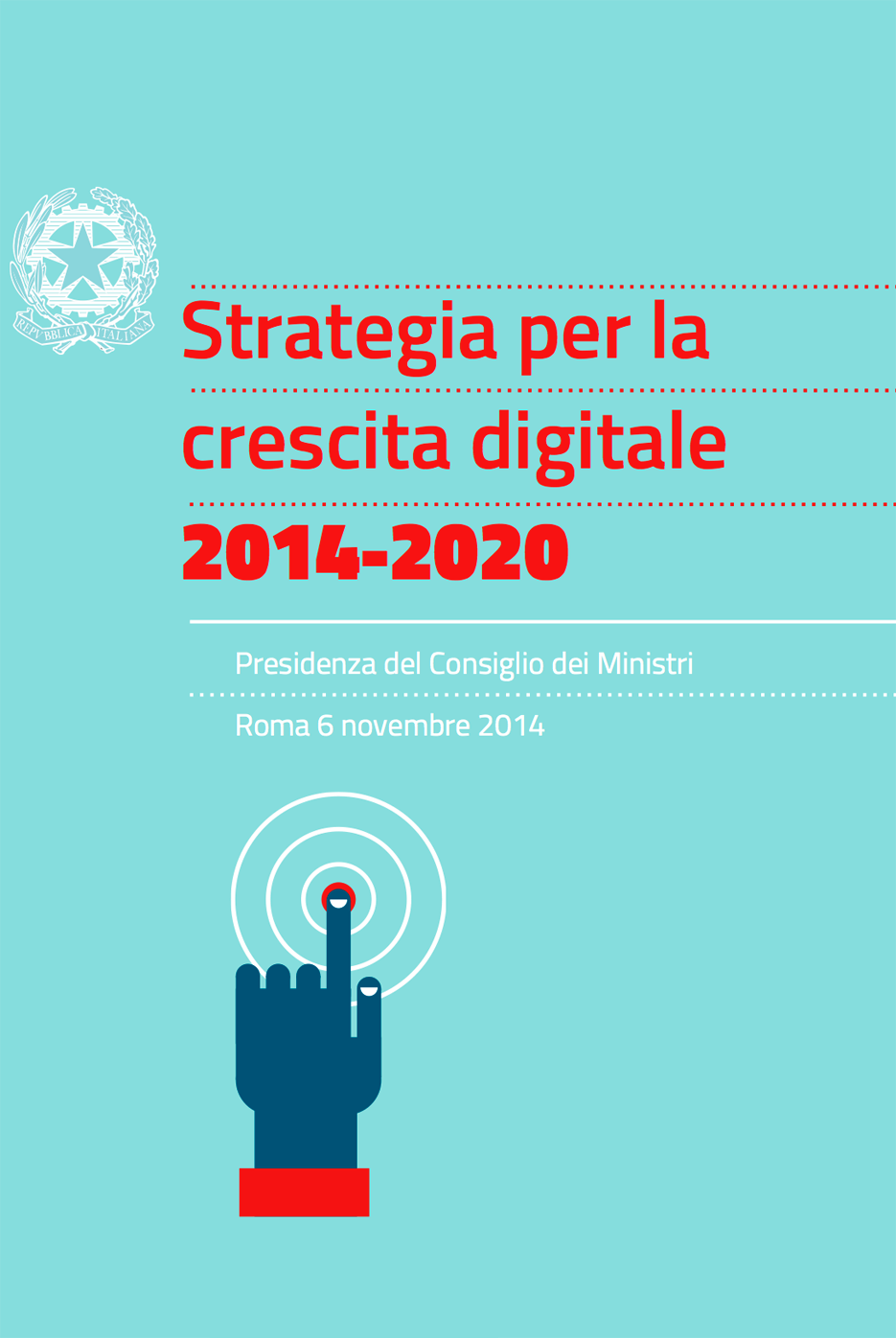 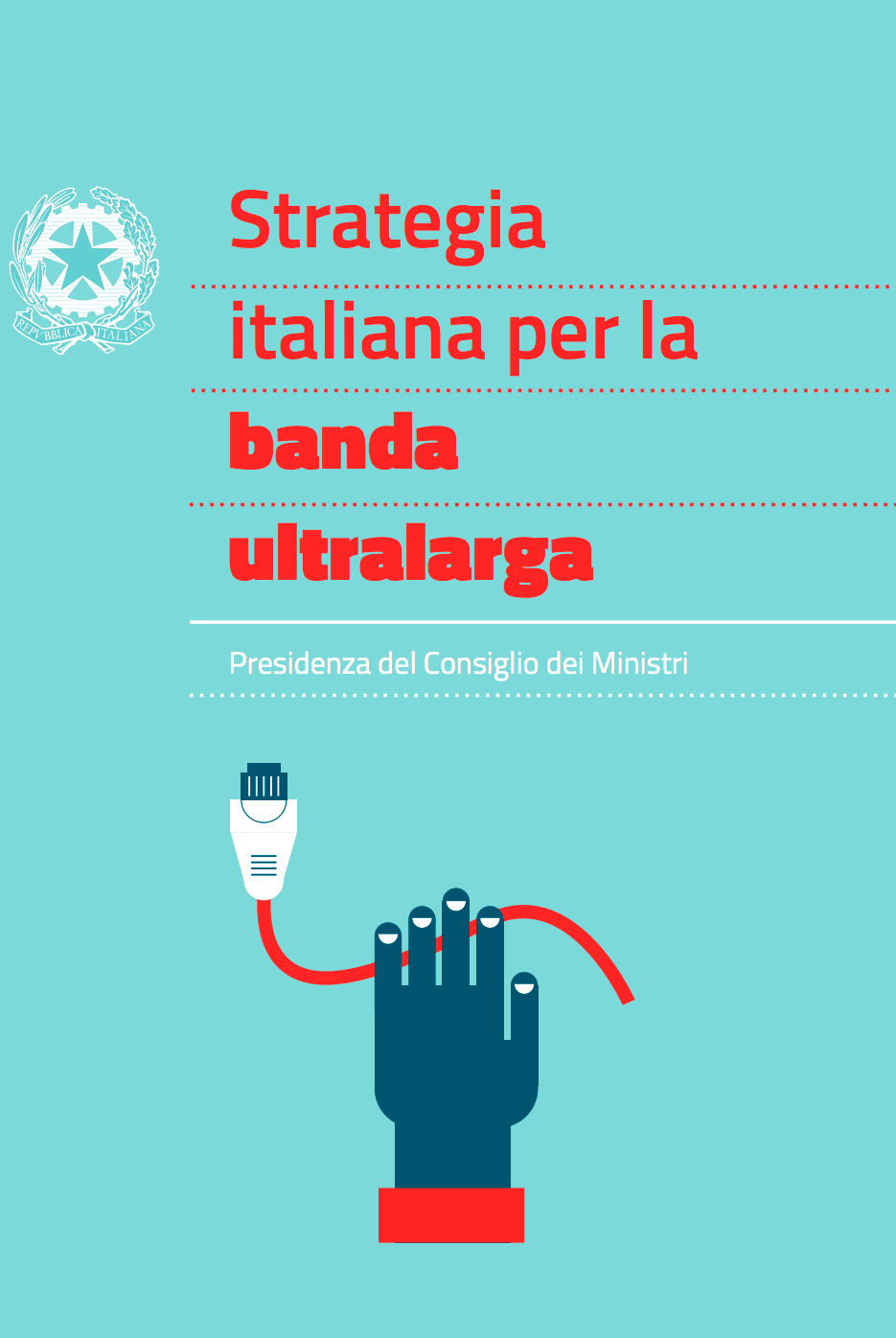 3
Il modello strategico dell’ICT per la PA italiana
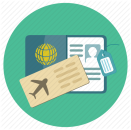 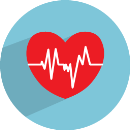 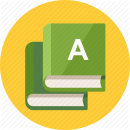 Italia Login
Scuola
Turismo
…
Sanità
Ecosistemi
Servizi 
applicativi
Infrastrutture
immateriali 
nazionali
Fatturazione
Pagamenti
…
…
SPID
ANPR
…
…
Infrastrutture
fisiche
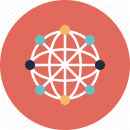 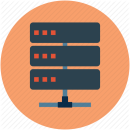 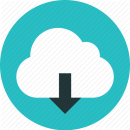 Data Center                    Cloud                       Connettività
4
Il modello strategico guida la definizione del Piano triennale
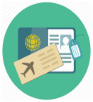 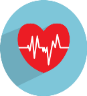 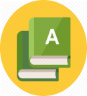 Italia Login
Piano triennale
Scuola
Turismo
…
Sanità
Obiettivi di costo

Standard tecnici

API standard

Tempi e priorità
Servizi 
applicativi
Ecosistemi
Fatturazione
Pagamenti
…
…
Infrastrutture
immateriali 
nazionali
SPID
ANPR
…
…
Infrastrutture
fisiche
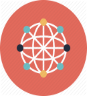 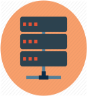 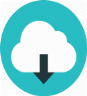 Data Center          Cloud               Connettività
5
Il Piano triennale governa l’attuazione della strategia italiana
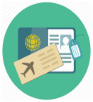 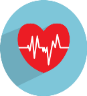 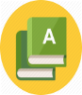 Italia Login
Piano triennale
Scuola
Turismo
…
Sanità
Servizi 
applicativi
ICT STRATEGY
PON GOVERNANCE
Fatturazione
Pagamenti
…
…
Piano finanziamenti
Piano gare
SPID
ANPR
…
…
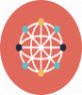 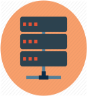 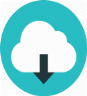 Data Center          Cloud               Connettività
6
Il Piano triennale vincola gli obiettivi di riduzione della spesa
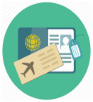 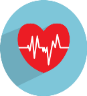 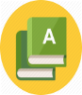 Italia Login
Piano triennale
Scuola
Turismo
…
Sanità
Servizi 
applicativi
per ogni livello 
del modello
Standard 
tecnologici
Livelli di 
perfomance
Fatturazione
Pagamenti
…
…
SPID
ANPR
…
…
da raggiungere nel triennio
Esperienza MEF/ Sogei come 
riferimento e benchmark
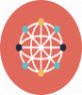 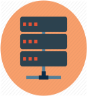 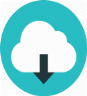 Data Center          Cloud               Connettività
7
Le componenti del modello – gli ecosistemi
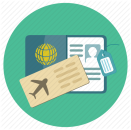 Ecosistemi
Nodi strategici
Esemplificativo
Strategia citizen–centric con coordinamento tra gli attori
Creazione di ecosistemi integrati verticalmente
Integrazione degli ecosistemi anche lateralmente 
   (es. Turismo sanitario)
Turismo
Scuola
Sanità
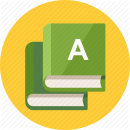 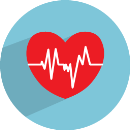 …
PAC
PAL
Mercato
PAC
PAL
Mercato
PAC
…
8
Le componenti del modello – le infrastrutture immateriali
Nodi strategici
Infrastrutture immateriali
Efficientamento costi per sinergie e economie di scala
Politiche di make or buy
Politiche di cyber security
Partnership pubblico– privato
Procurement innovativo
Apertura nuovi mercati
Fatturazione
Pagamenti
…
…
SPID
ANPR
…
…
9
Le componenti del modello –  le infrastrutture fisiche
Infrastrutture fisiche
Nodi strategici
Data Center             Cloud              Connettività
Cloud di Paese
Efficientamento delle infrastrutture: drastica riduzione con concentrazione in poli nazionali
Economie di scala
Aumento degli standard di sicurezza e cyber security
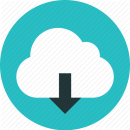 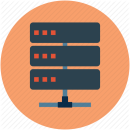 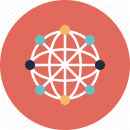 10
Infrastrutture fisiche: il CED del MEF come modello
Infrastrutture fisiche
Il nuovo CED del MEF
Benchmark per AgID
Riferimento per efficientamento e performance
Esempio per consolidamento e virtualizzazione PA
Piattaforma abilitante per cluod PA
Data Center             Cloud              Connettività
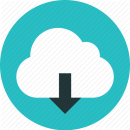 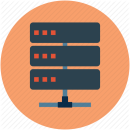 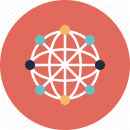 11
La razionalizzazione dell’infrastruttura digitale della PA
Effettua il censimento dei CED della PA

Elabora le linee guida per la razionalizzazione dei CED della PA

Presenta il piano di razionalizzazione e riorganizzazione dei CED della PA
Obsolescenza tecnologica e inadeguatezza dei CED attuali

Standard di interoperabilità, a crescenti livelli di efficienza, sicurezza e rapidità nell’erogazione dei servizi

Indirizzamento di investimenti, coordinamento e riduzione dei CED
AgID:
12
Il censimento dei CED della PA
Eccessiva frammentazione
CED migliori in PAC e Regioni sia come infrastrutture che come soluzioni ICT
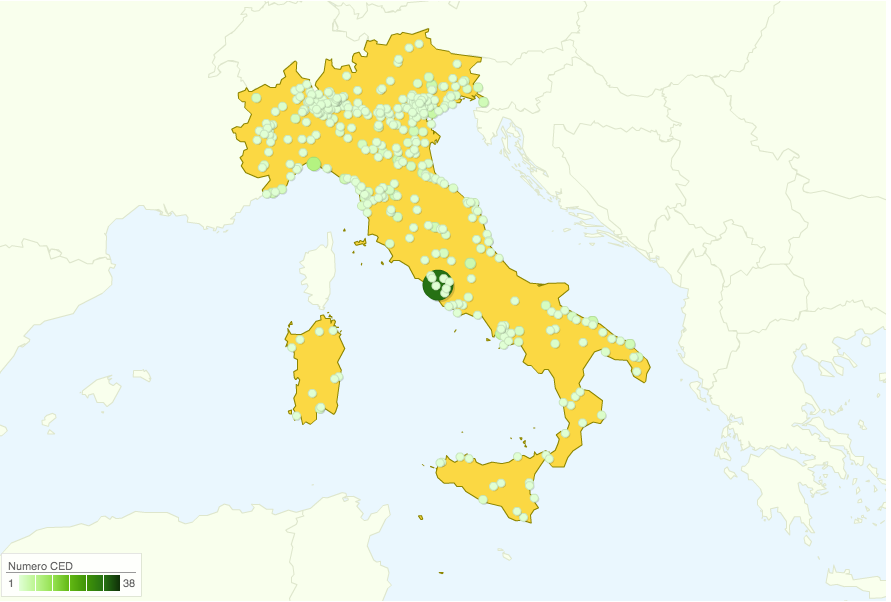 986 CED censiti
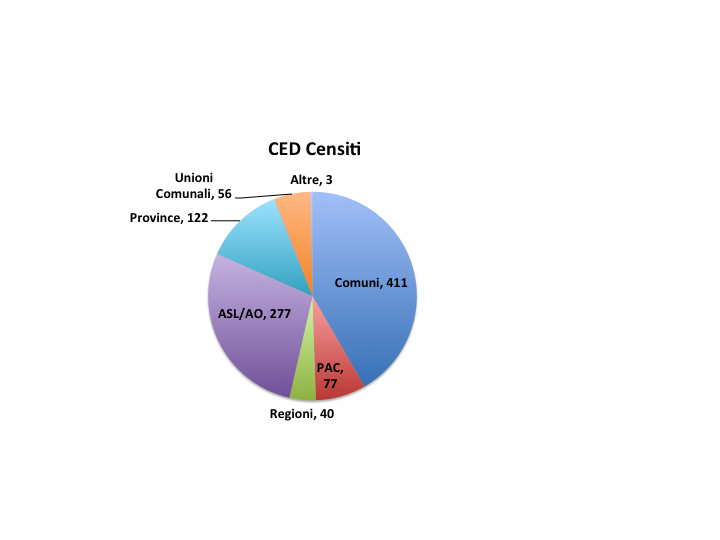 13
L’infrastruttura dei CED nelle PAC
Scarsa condivisione di CED fra amministrazioni
Obsolescenza componenti infrastrutturali
Disomogeneità soluzioni IT all’interno dei CED
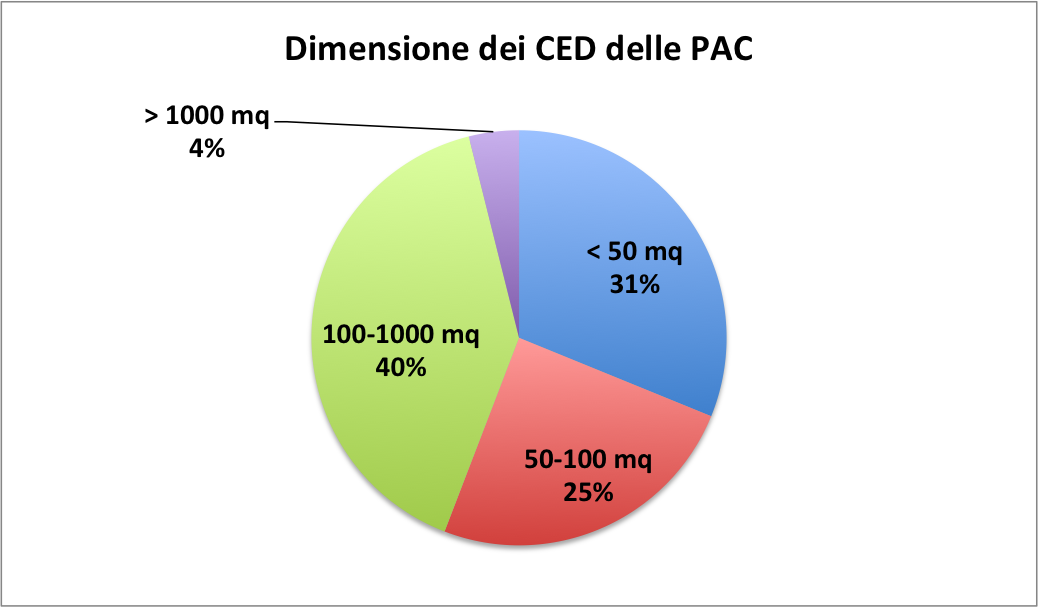 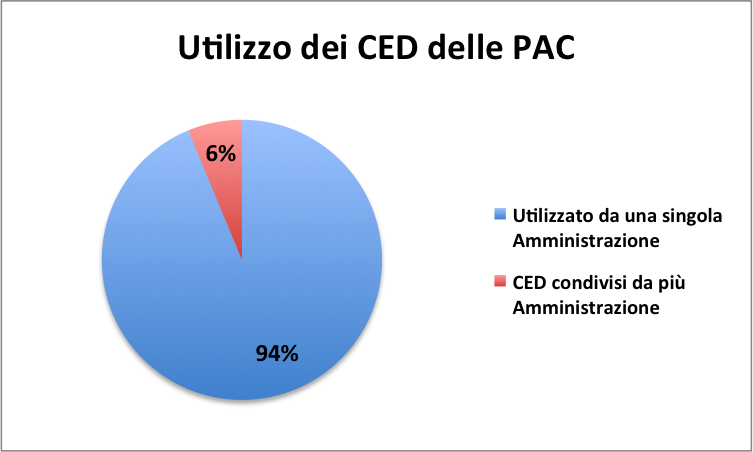 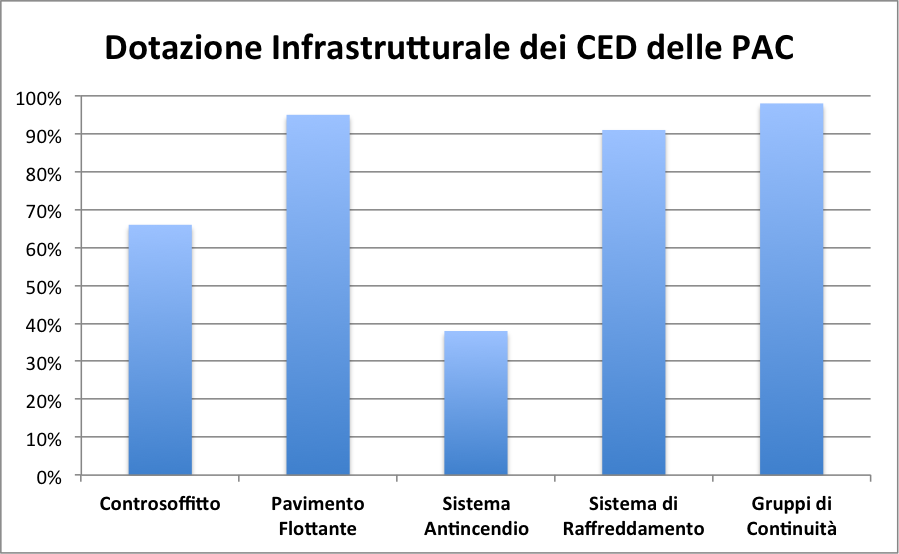 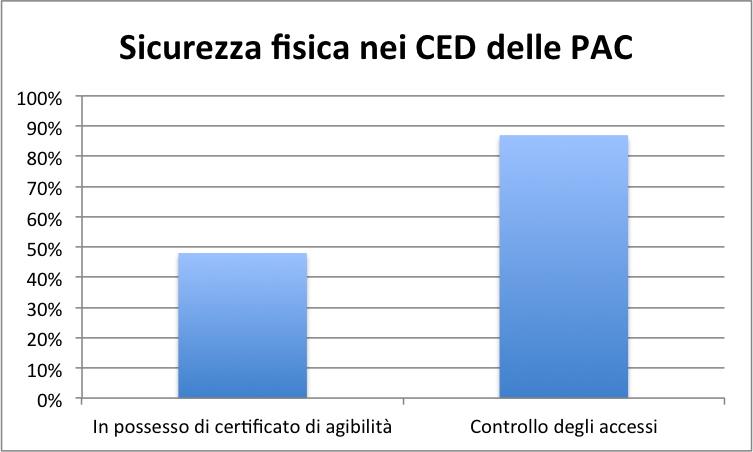 14
L’infrastruttura dei CED nelle PAL
Scarsa condivisione di CED fra amministrazioni
Inadeguatezza locali 
Insufficiente controllo e sicurezza  
Impossibilità di spostamento dei CED territoriali ai CED regionali
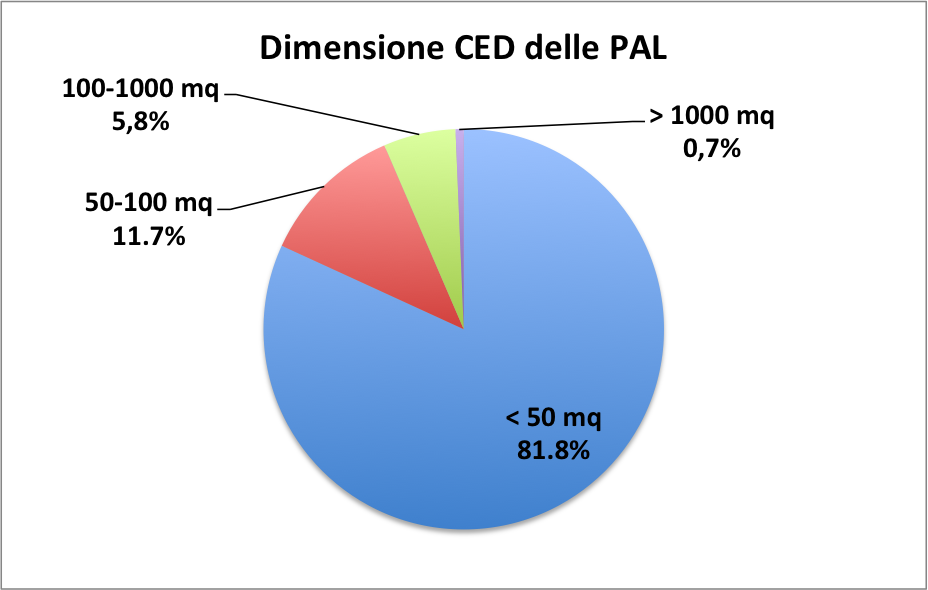 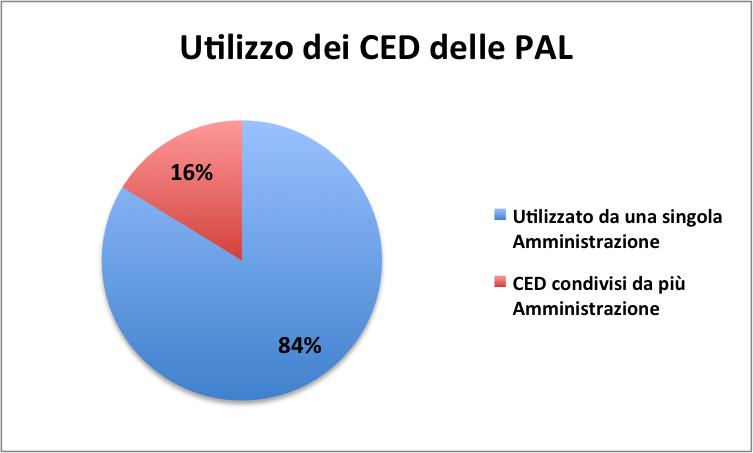 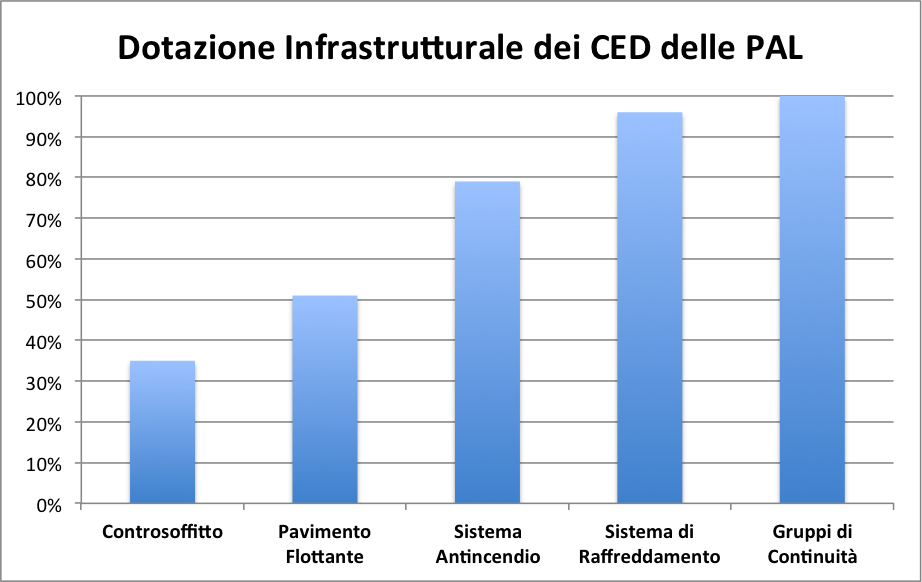 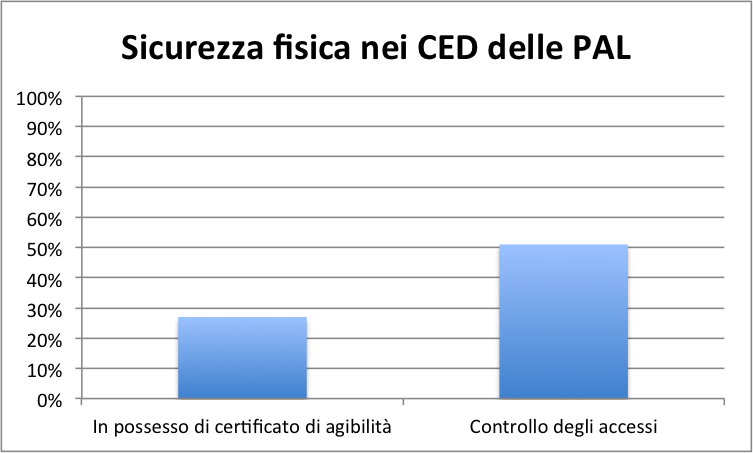 15
Dotazione IT nei CED nelle PAC
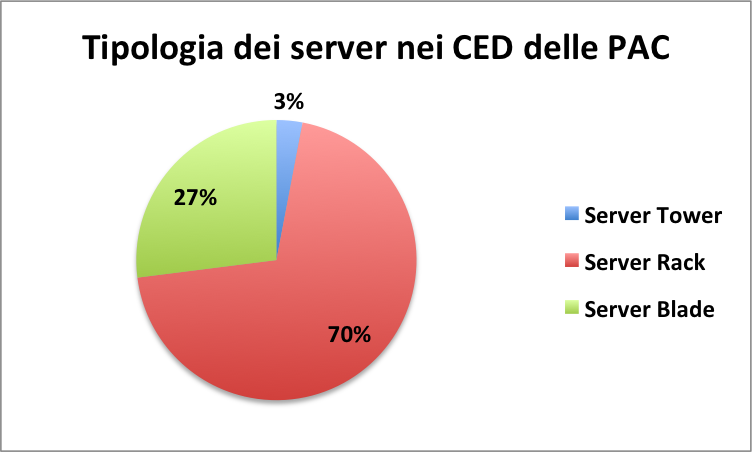 Obsolescenza sistemi operativi
Anzianità media dei server 
Connettività garantita da SPC (78%)
Il 65% dei CED (PAC e PAL) non supera il livello TIER I (basic)
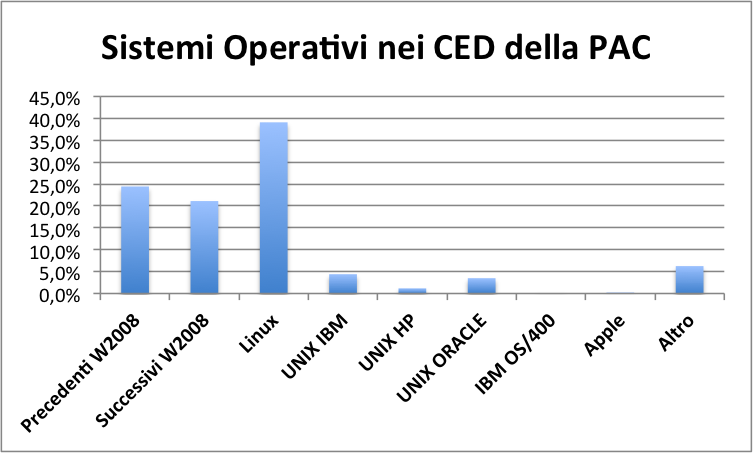 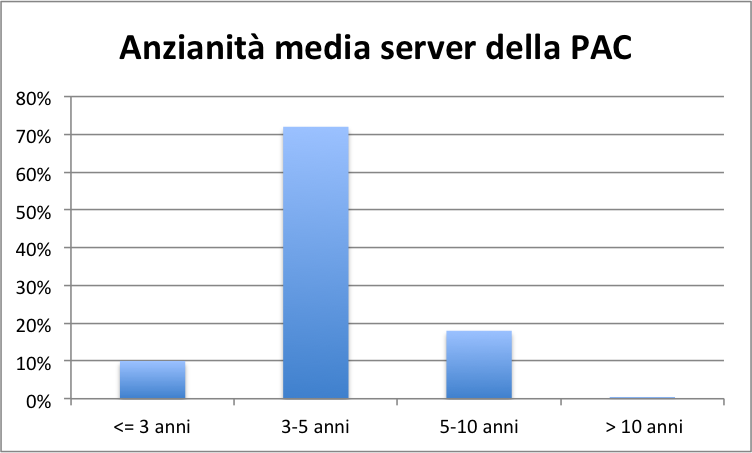 16
Dotazione IT nei CED nelle PAL
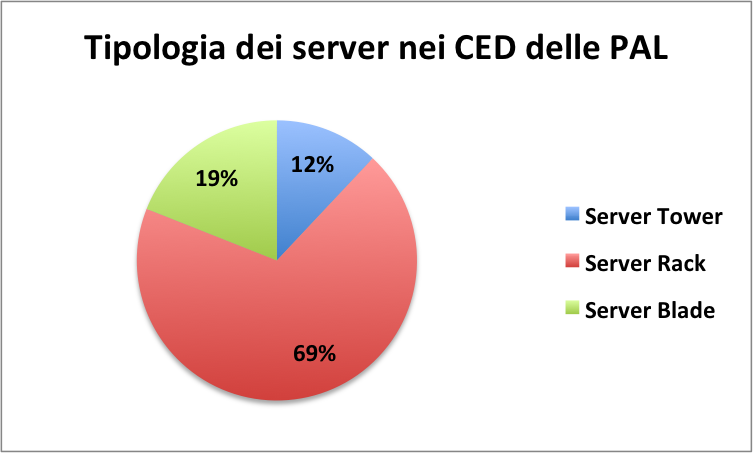 Obsolescenza sistemi operativi
Anzianità dei server (ancora tower)
Collegamento alla rete per quasi la metà col doppino telefonico (45%)
Connettività garantita sia da SPC che da ISP privati
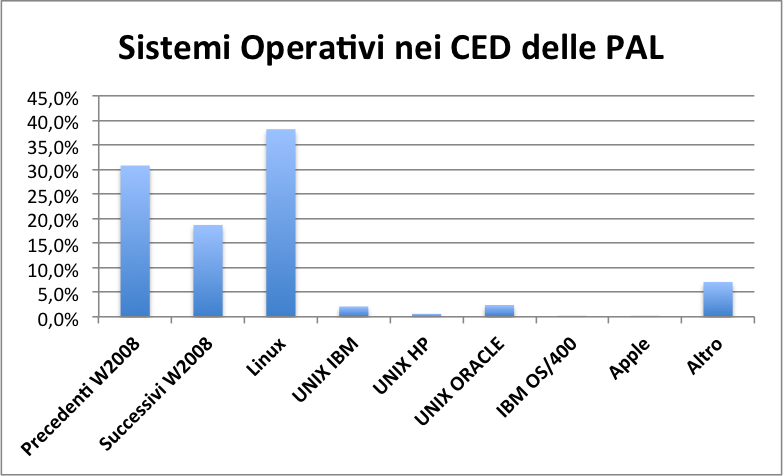 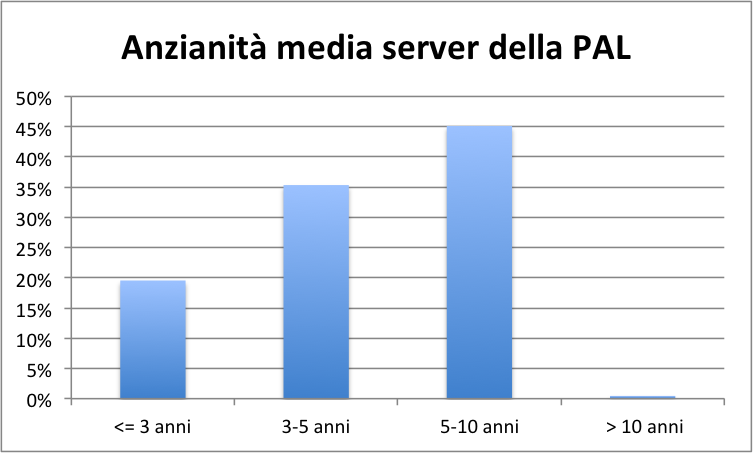 17
La strategia sull’infrastruttura digitale della PA
Best practices:

Condivisione infrastrutture fisiche
Soluzioni innovative per aumentare efficacia e investimenti
Flessibilità e scalablità risorse IT disponibili
Coordinamento fra interventi tecnologici e organizzativi
Condivisione servizi di gestione
Il CED – DAG del MEF come case study:



Incremento e razionalizzazione dei servizi offerti
Riduzione costi di informatica, utilities, facilities e logistica
Integrazione ed erogazione di servizi ad altre PA
Disaster  recovery
Razionalizzazione CED dislocarti sul territorio
18
Backup
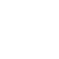 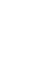 19
Dal modello strategico al piano triennale e al piano gare
Piano triennale
Modello
Piano gare
2017
2018
2016
2018
2017
2016
- -
- -
- -
- -
- -
- -
- -
…
…
…
…
…
…
Pagamenti
SPID
Catalogo API
ECO
SISTEMI
Catalogo API
…
Servizi SPID
ANPR completo
Pagamenti
INFRA
STRUTTURE 
IMMATERIALI
PagoPA
…
…
A regime
Avvio SPID
Pilota ANPR
Pagamenti
INFRA
STRUTTURE
MATERIALI
…
…
…
…
…
…
CLOUD
SPC
…
Costi
Performance
20
Le priorità
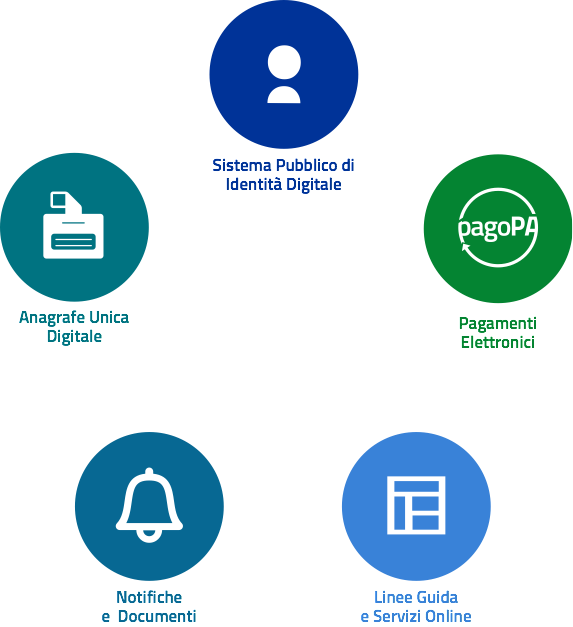 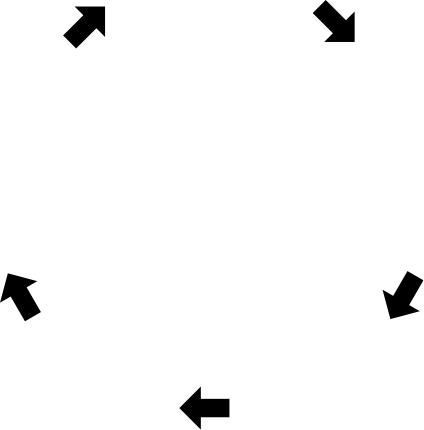 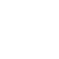 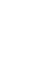 ITALIA
LOGIN
21
Dalle priorità alla vision top down
Il progetto Paese
Piattaforme di servizi infrastrutturali
Strategie di «make or uy» e procurement

Regole di interoperabilità

Cloud pubblico

Cyber Security
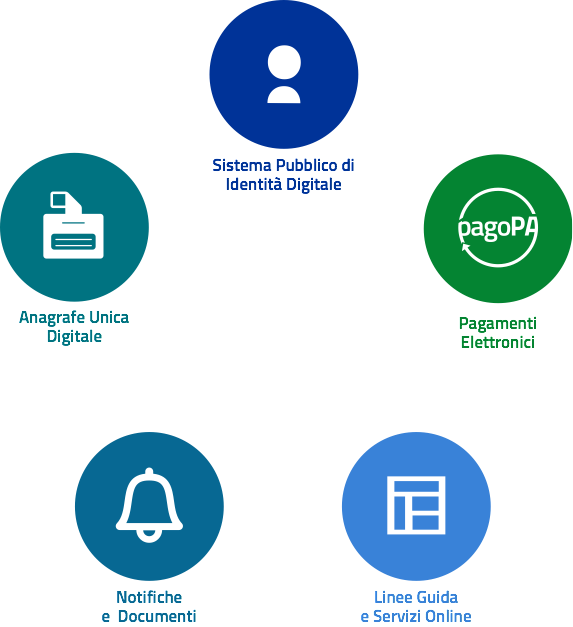 Dati
Piattaforme trasversali
Italia Login
Interoperabilità & Standard
22
Il Paese che cambia passa da qui.
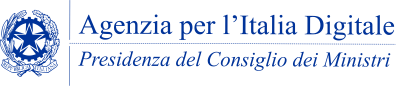 agid.gov.it
23